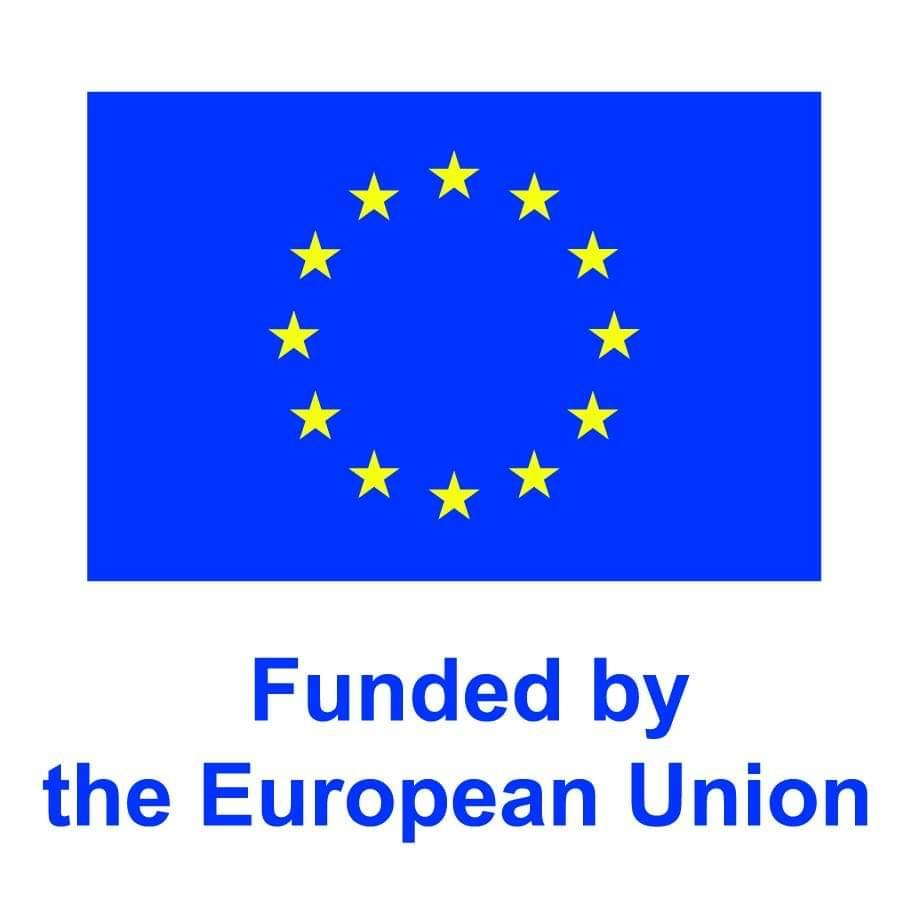 Erasmus+Latvia 2023
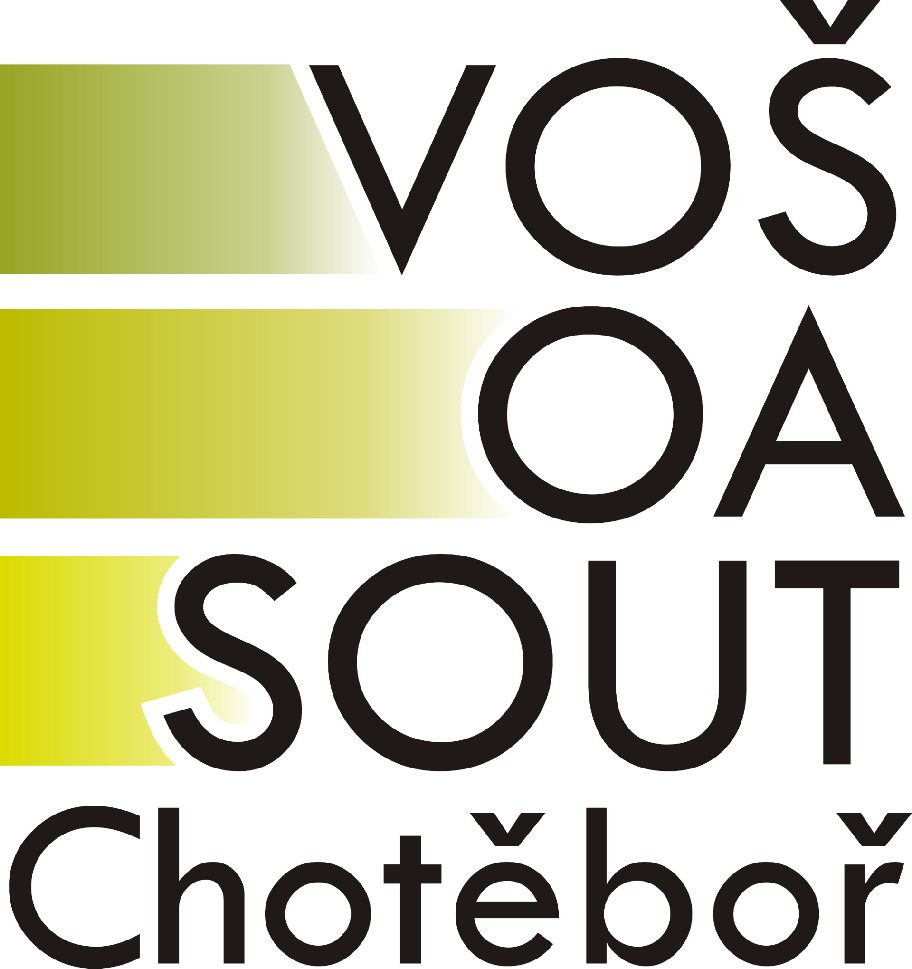 Wiseberg Technology
PCB (Printed Circuit Board) design
PCB programming and testing
Creating of prototypes
Wire crimping
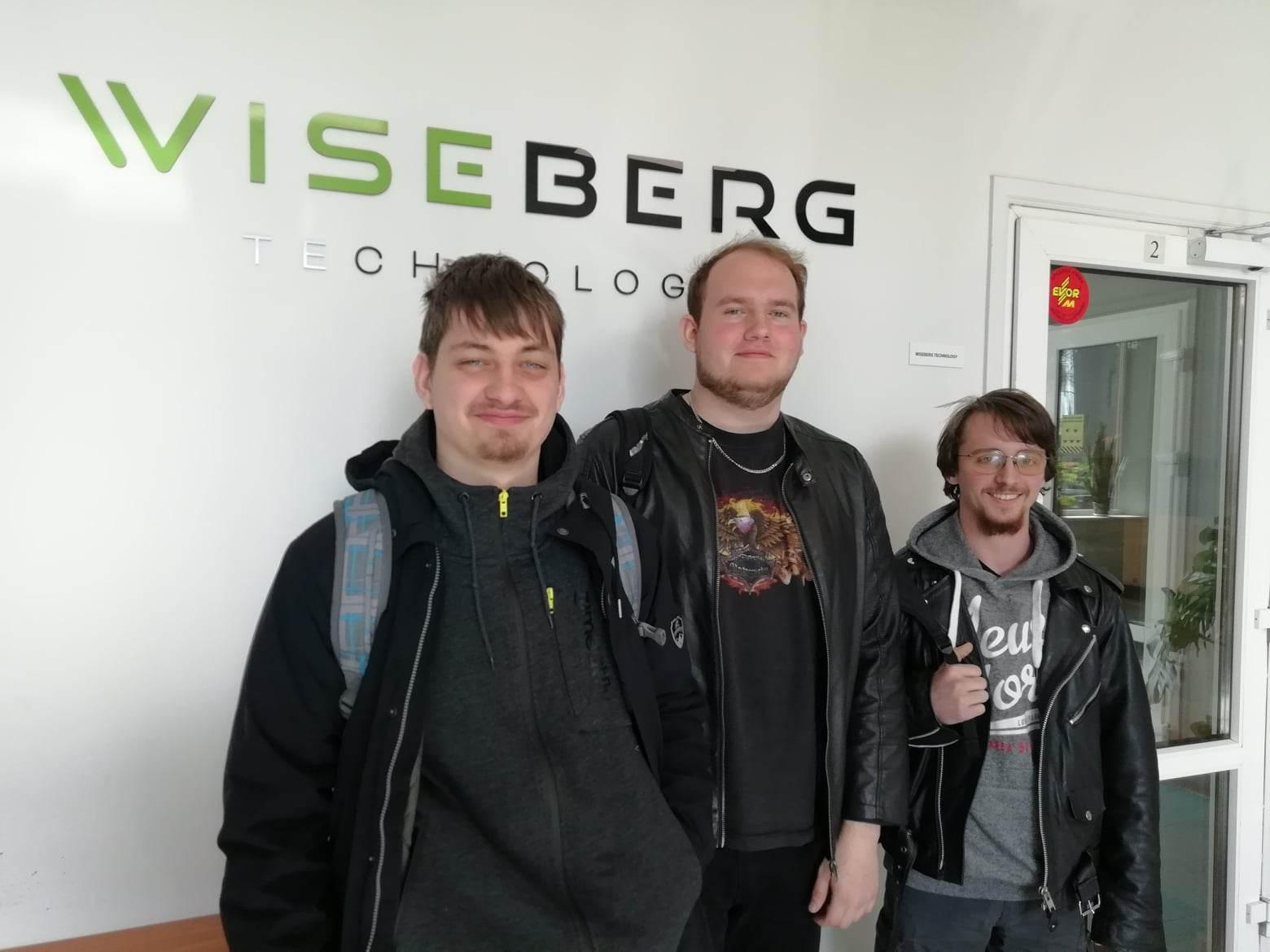 Our Work
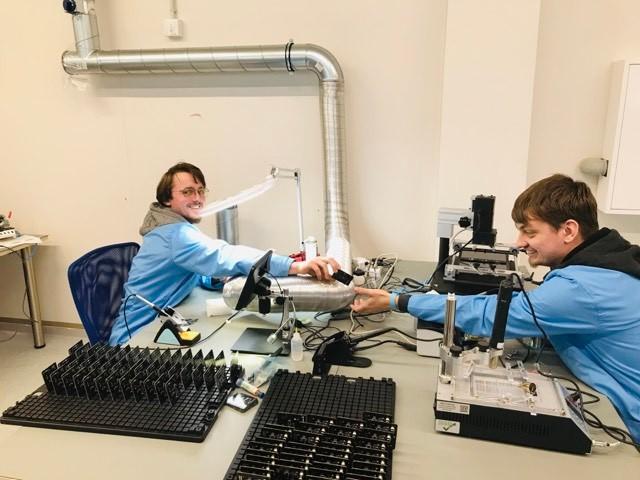 Soldering
Attaching stickers
Stocktaking